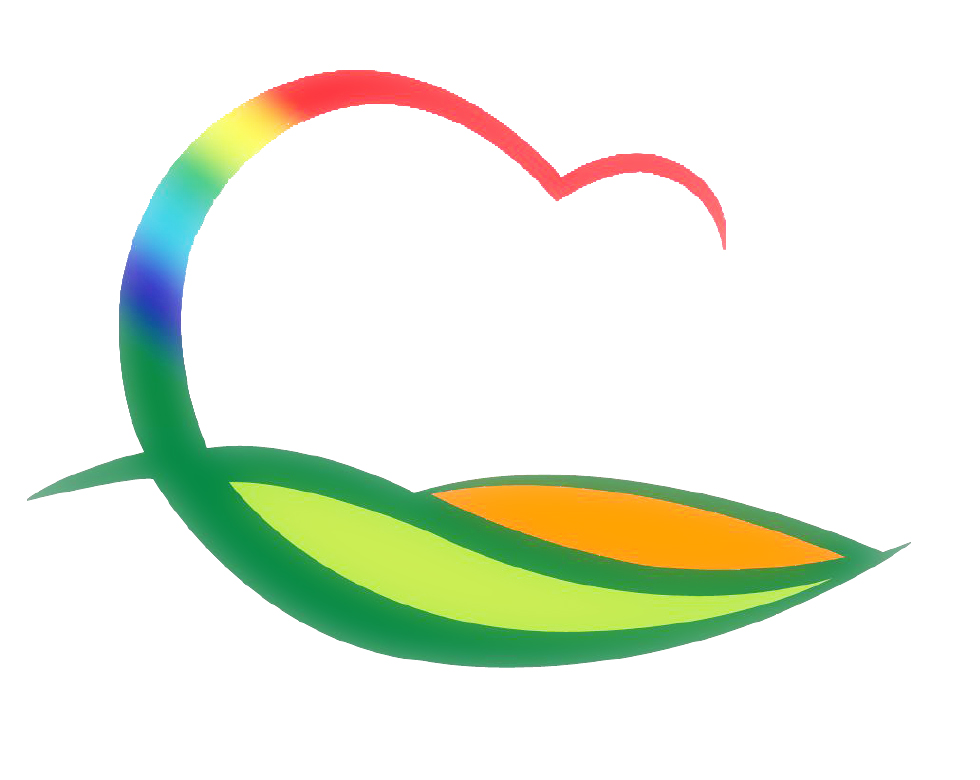 안 전 관 리 과
2-1. 2020년 영동곶감축제 행사장 안전점검 실시
1. 2.(목) / 14:00 / 하상주차장 일원
축제장 내 시설물, 소방, 전기, 가스분야 안전점검 
영동군 ·유관기관 합동 안전점검
2-2. 초등학교 연계 카메라 장애확인 및 처리
1. 3.(금) / CCTV통합관제센터
영동초, 초강초, 학산초 장애확인 및 처리